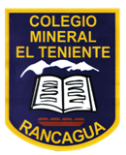 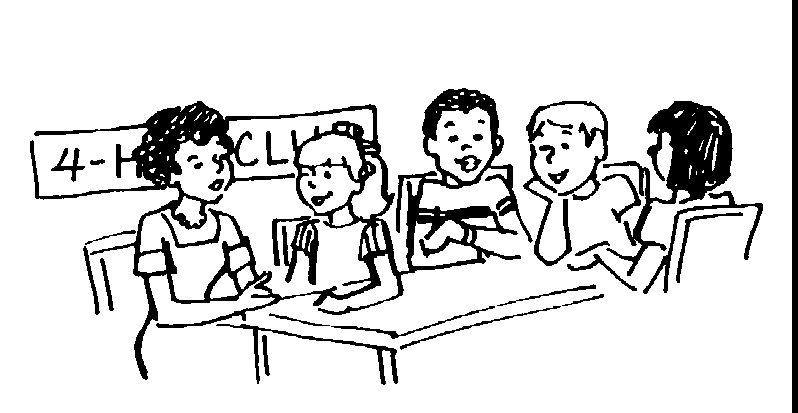 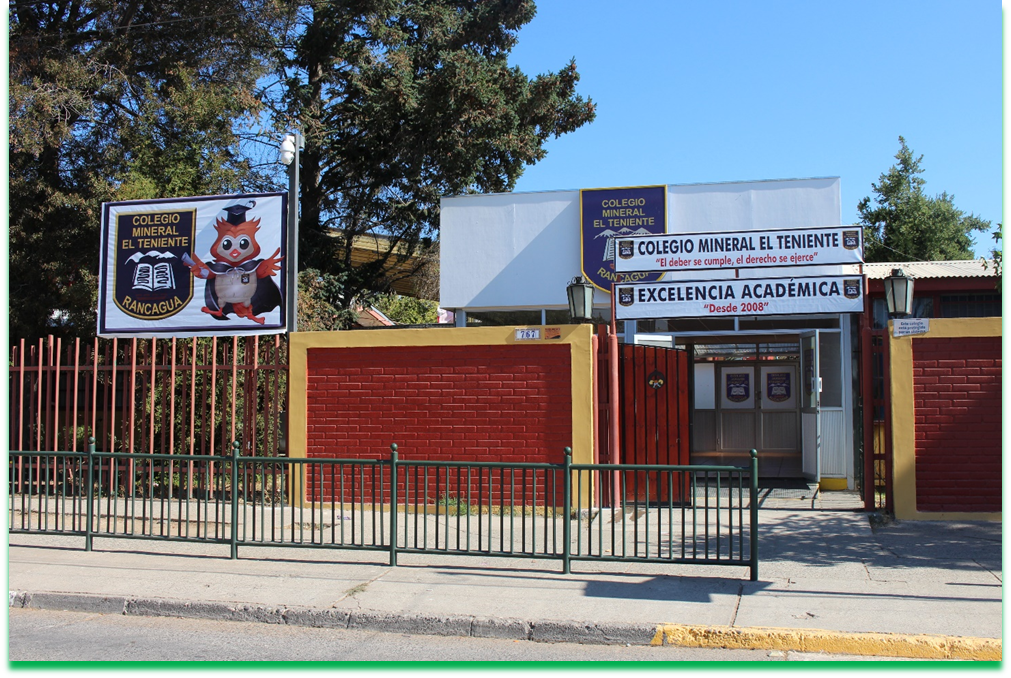 ASIGNATURA: Tecnología
CLASE N° 7
¿Qué vamos Aprender hoy?
Explorar y usar una variedad de software educativos (simuladores, libros digitales, interactivos y creativos, entre otros) para lograr aprendizajes significativos y una interacción apropiada con las TIC. OA6
¿Qué vamos a lograr?
Interactuar con variedad de libros digitales o software educativos disponibles que permitan reforzar los aprendizajes asociados a la lectura y escritura
como: 
 identificar los sonidos que componen las palabras 
 demostrar comprensión de narraciones que aborden temas que les sean familiares, entre otros.
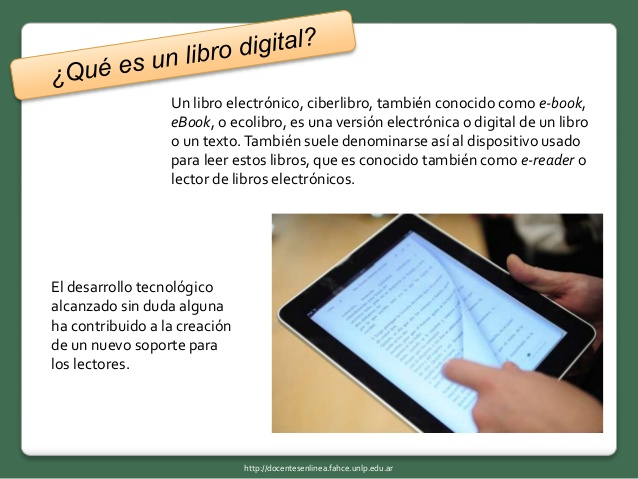 ¿Sabías que existen las bibliotecas digitales?
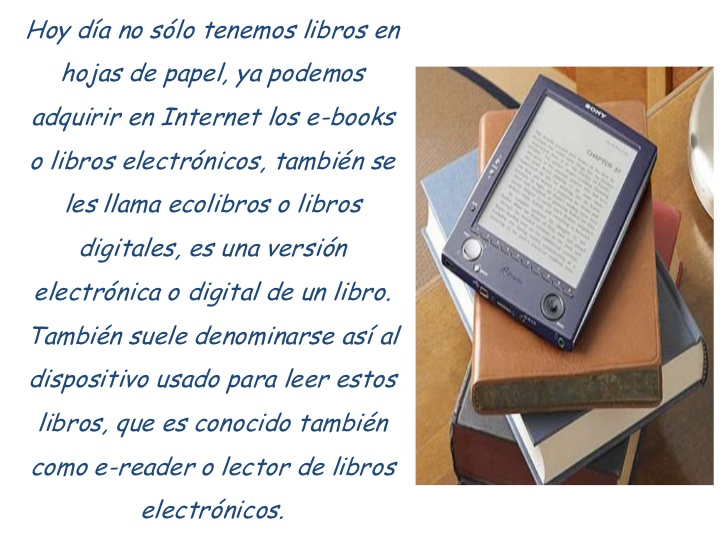 El ministerio de Educación tiene a disposición muchos libros digitales, te invito a conocerlos. Recuerda que tus textos de estudios también están en digital
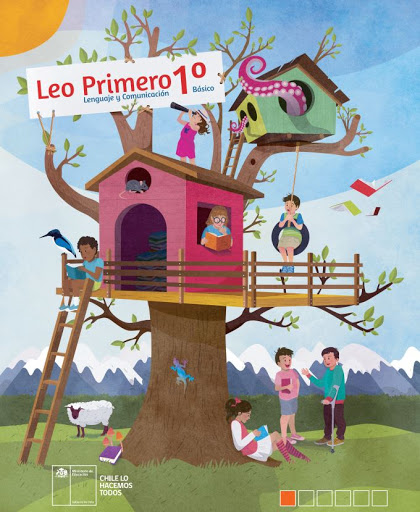 Actividades interactivas para que practiques la lectura,                     ¡es muy entretenido!
https://www.youtube.com/watch?v=c2peYoOxNck
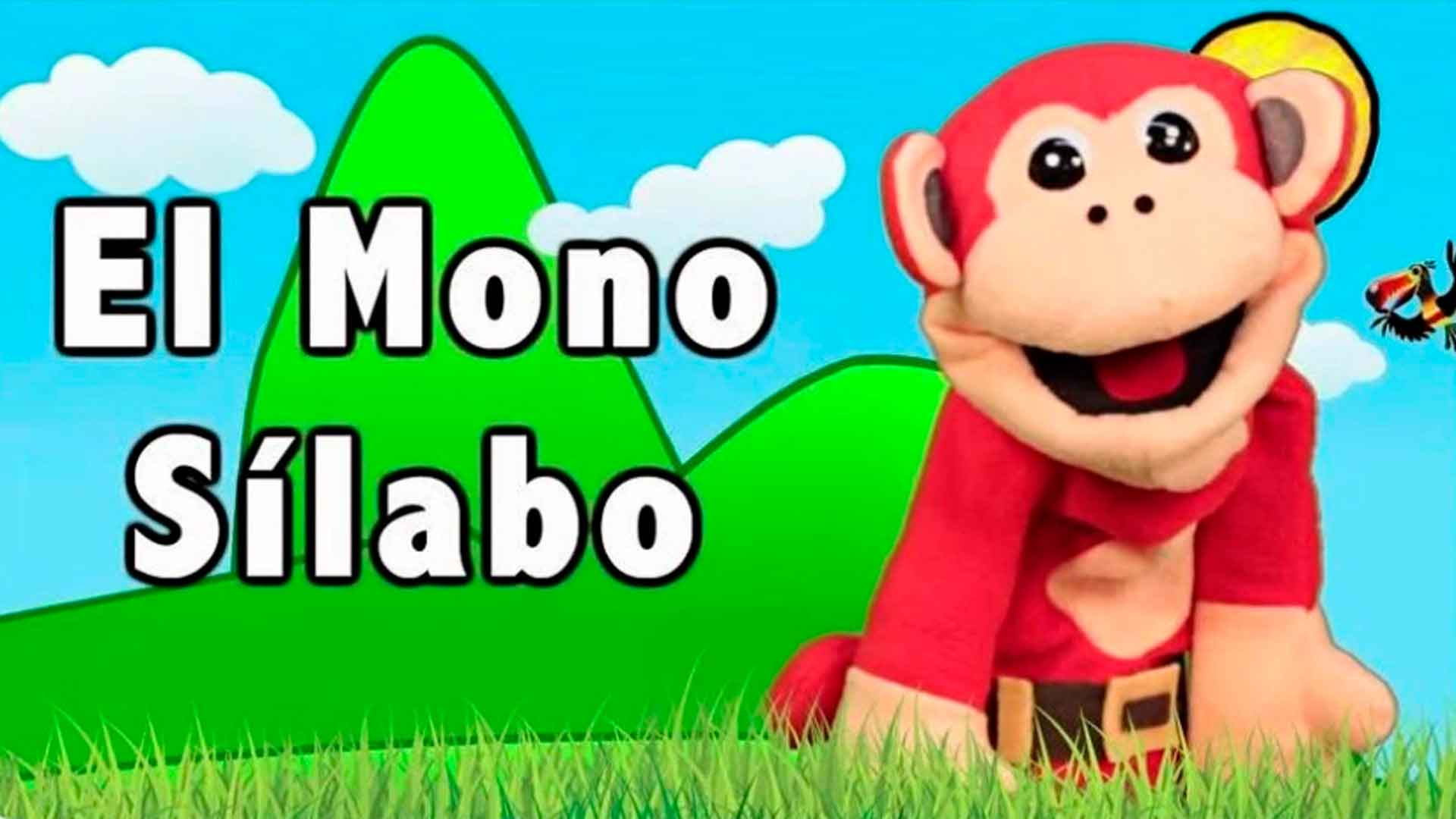 En este link puedes aprender de un hermoso y significativo cuento digital https://www.youtube.com/watch?v=8CEY1tMOSg8 ¿Te gustó? ¿Por qué?
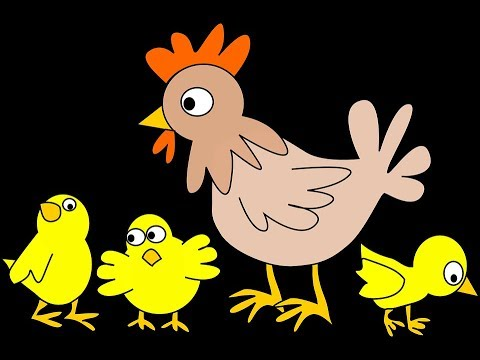 Socializa la actividad con tu familia, cuídate mucho, no salgas de casita, y diviértete aprendiendo. Cualquier duda comunícate con tu profesora jefe.